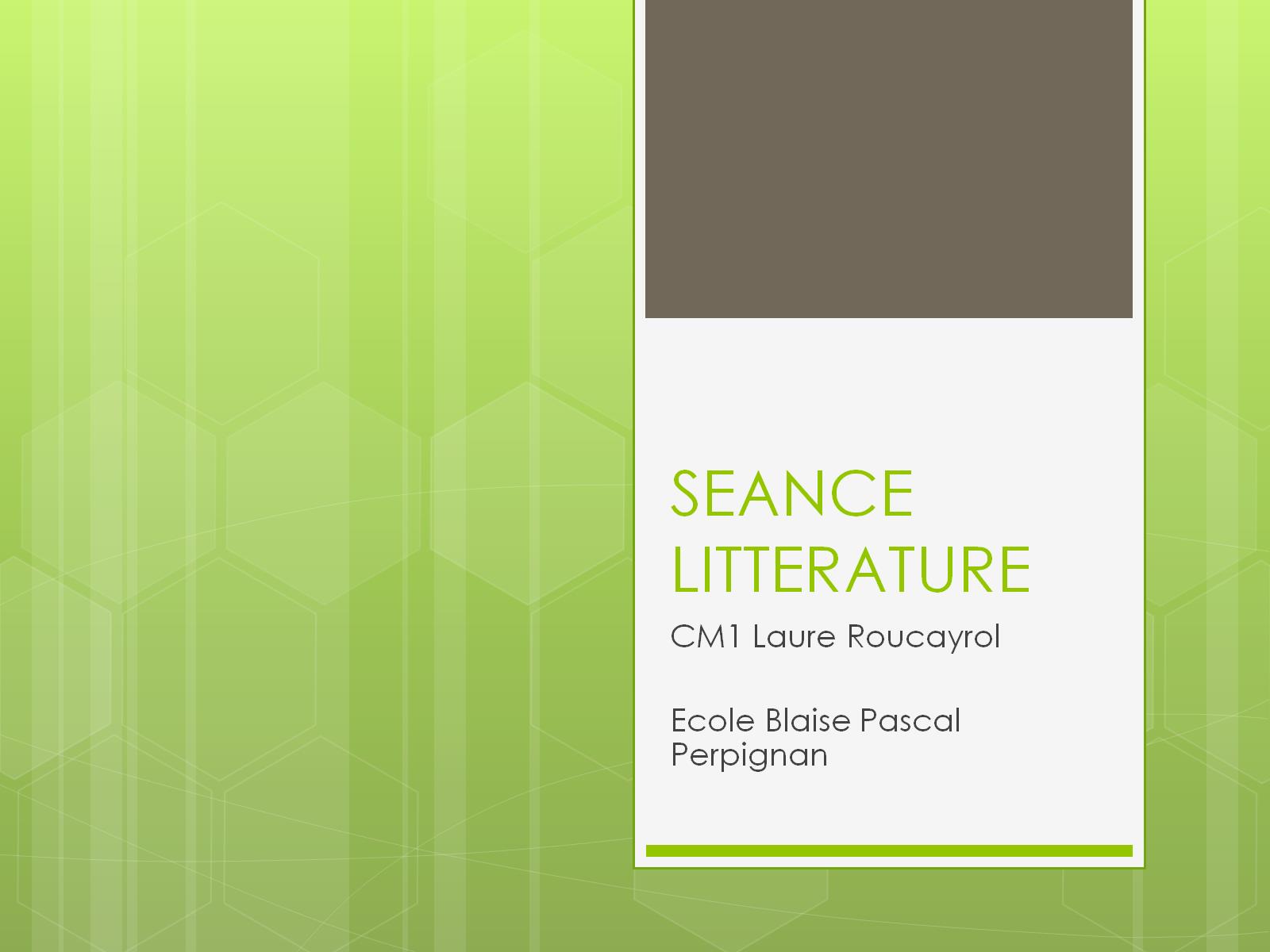 SEANCE LITTERATURE
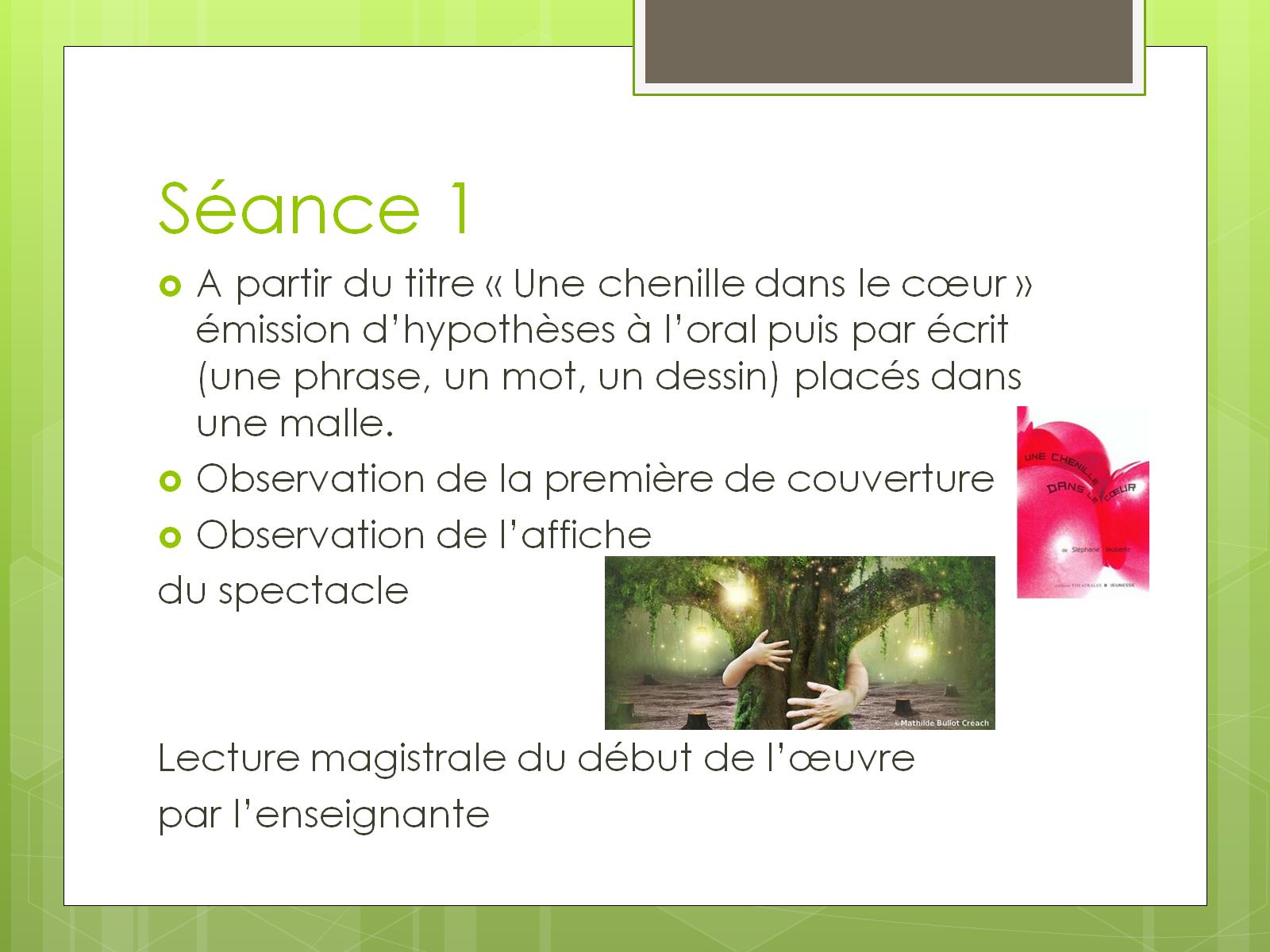 Séance 1
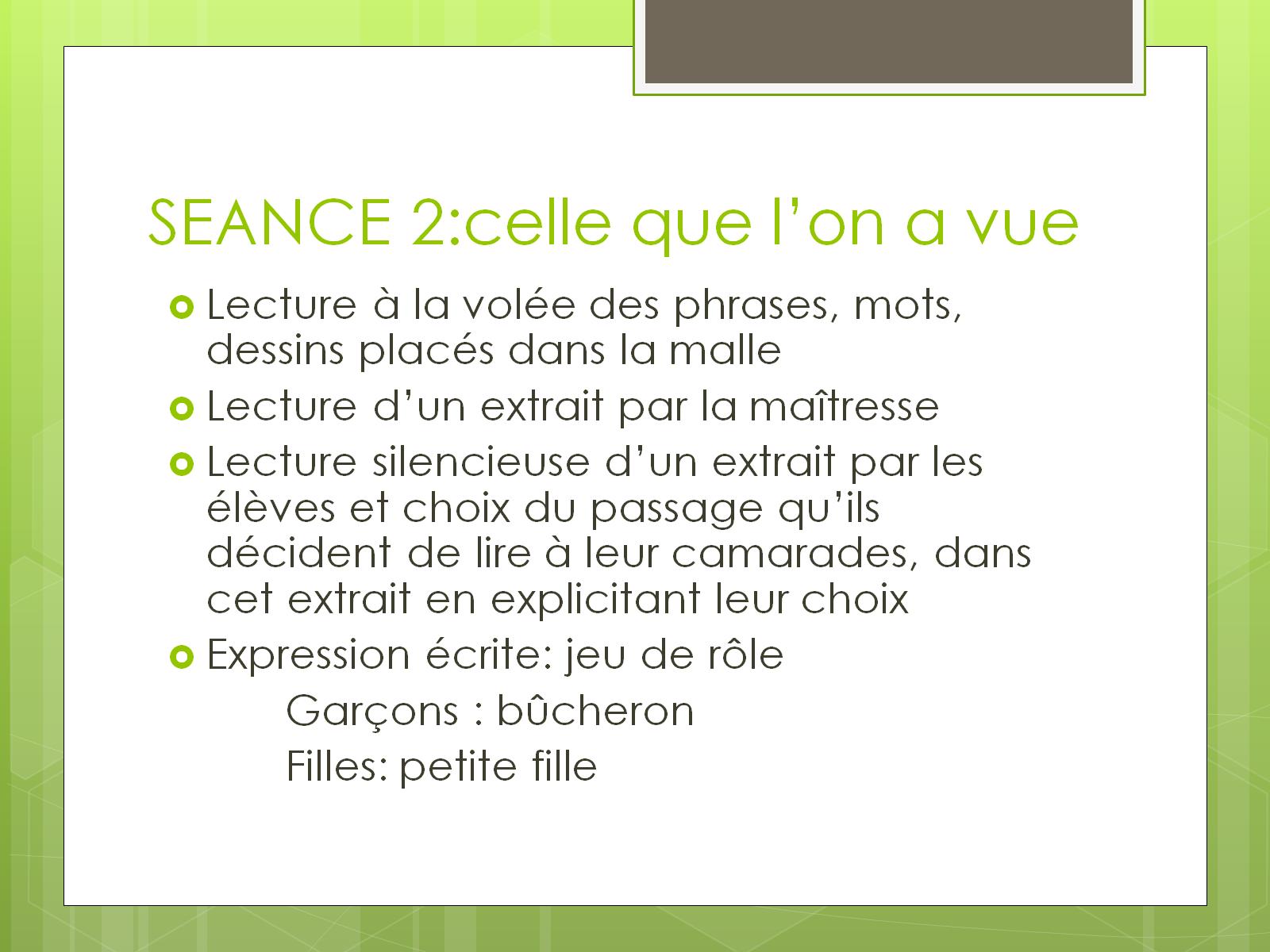 SEANCE 2:celle que l’on a vue
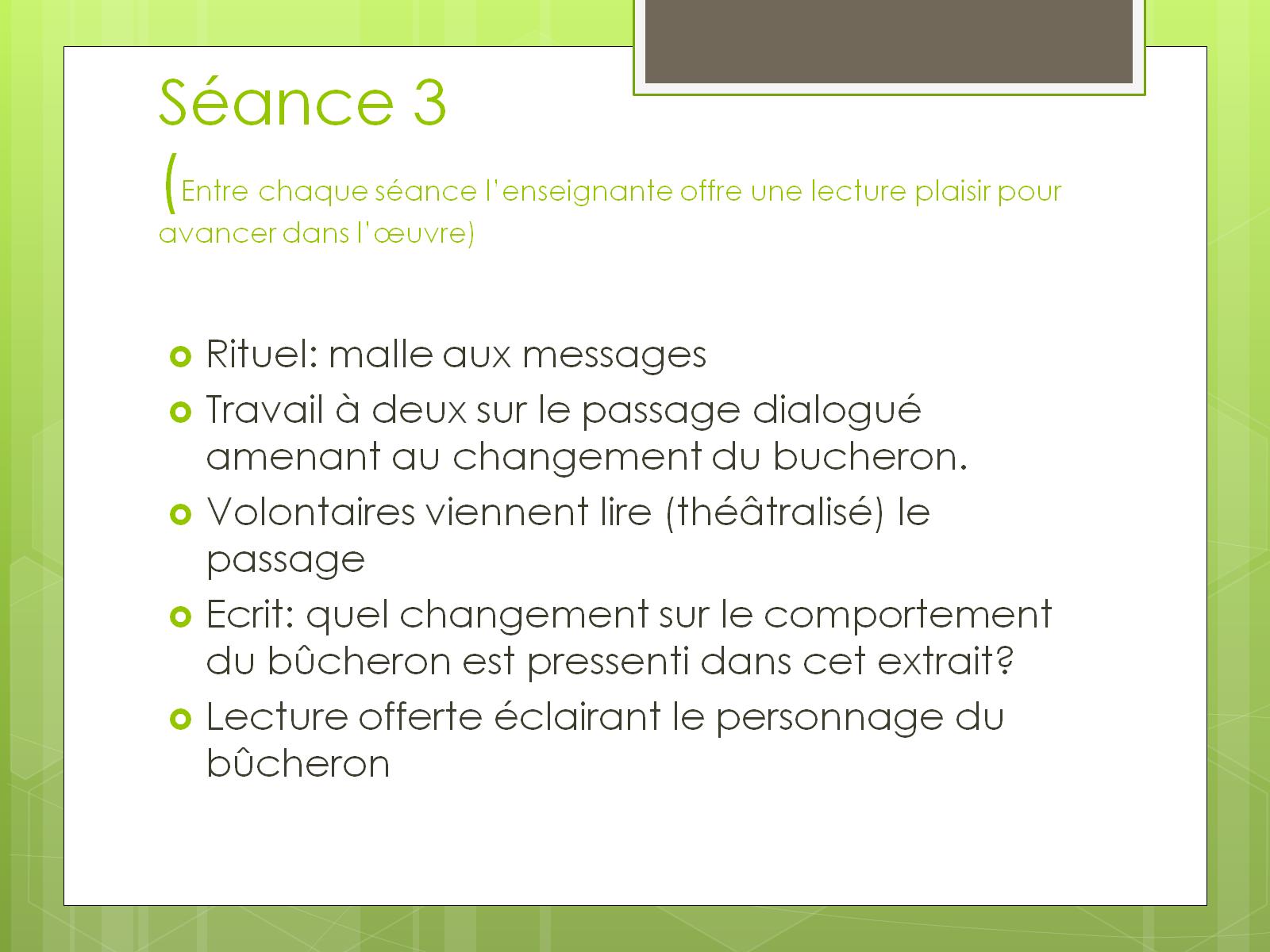 Séance 3(Entre chaque séance l’enseignante offre une lecture plaisir pour avancer dans l’œuvre)
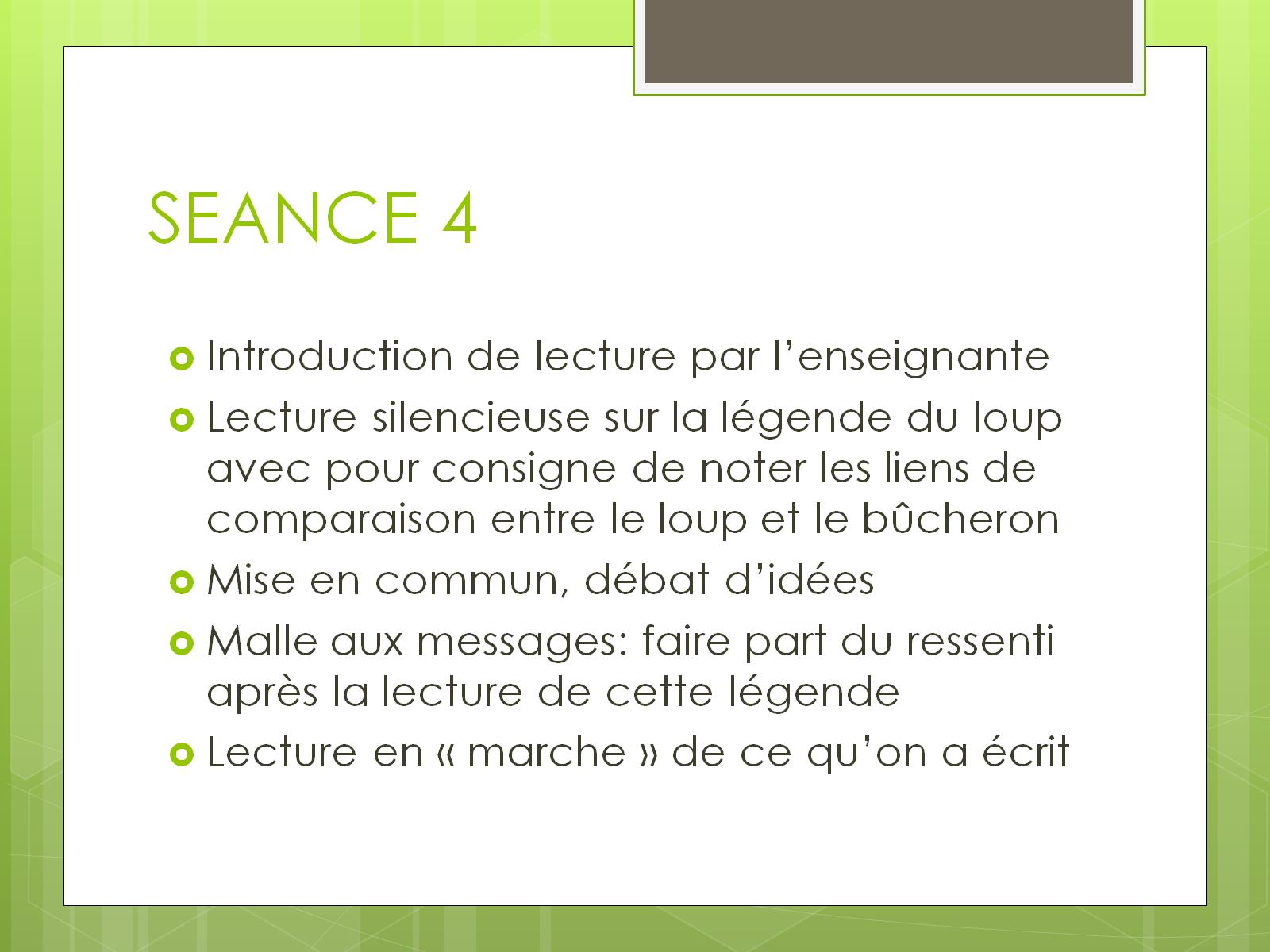 SEANCE 4
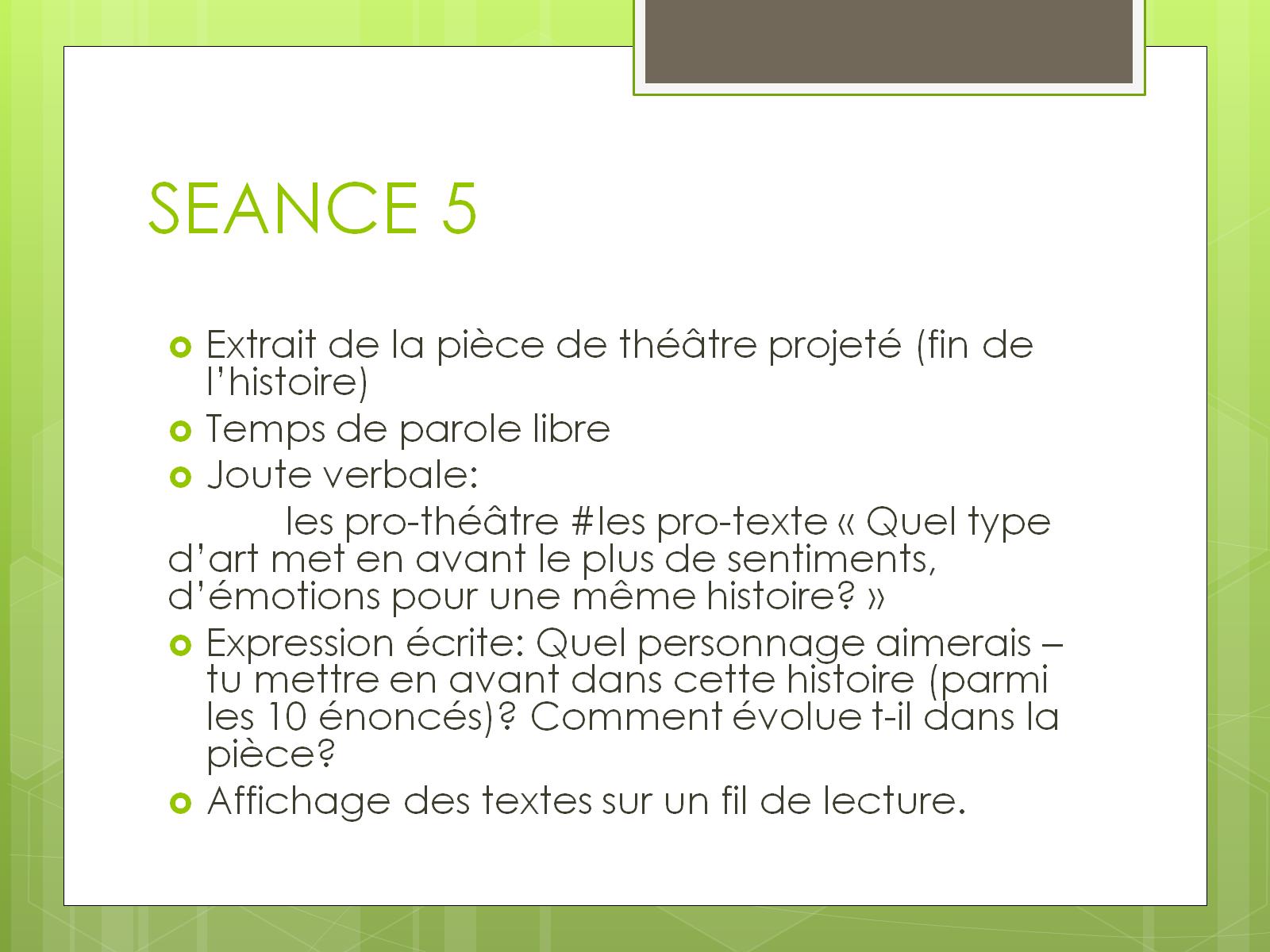 SEANCE 5